הַצְבָעִים
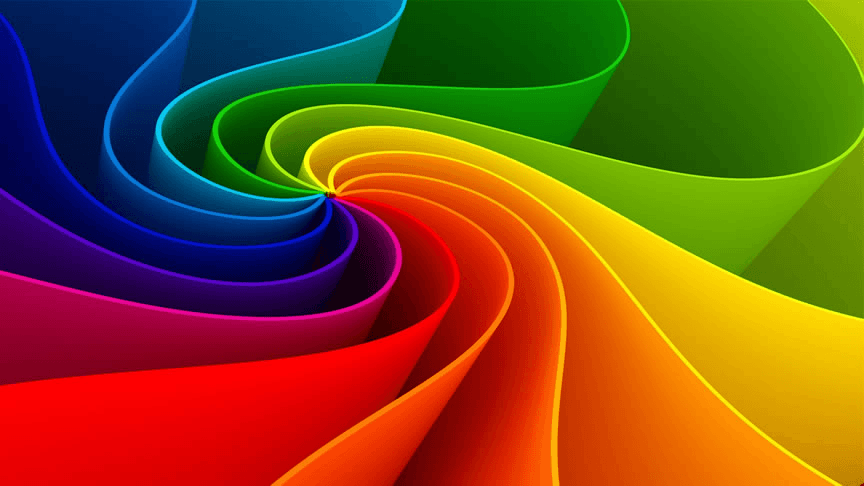 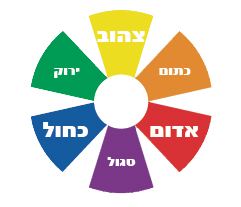 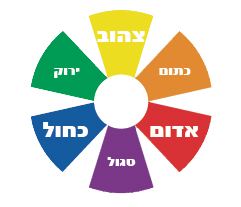 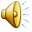 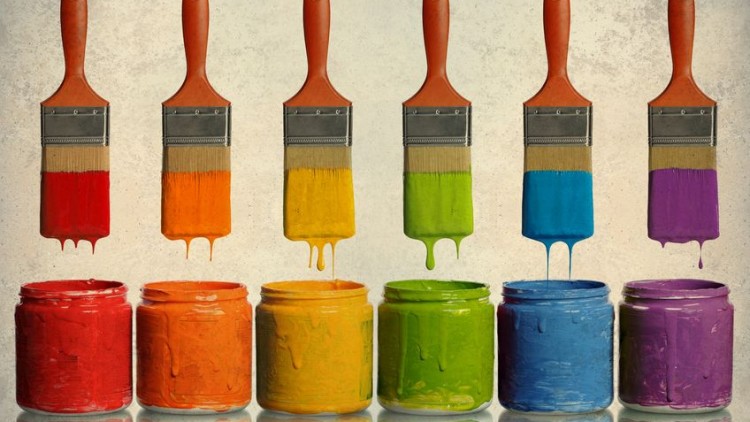 לָבָן
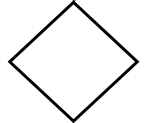 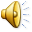 שָׁחוֹר
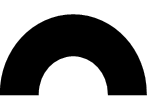 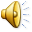 אָפוֹר
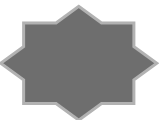 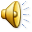 צָהוֹב
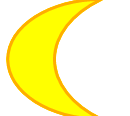 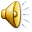 כָּתוֹם
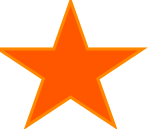 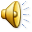 אָדוֹם
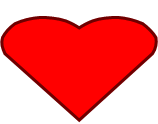 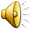 וָרוֹד
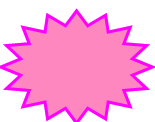 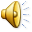 סָגוֹל
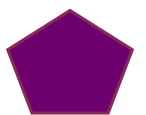 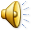 חוּם
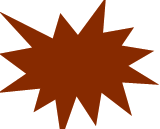 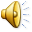 יָרוֹק
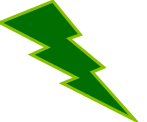 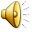 כָּחוֹל
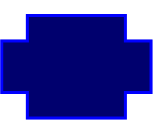 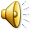 תְּכֵלֶת
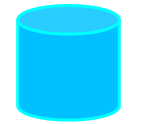 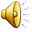 תגידו את שם הצבע שמופיע למטה
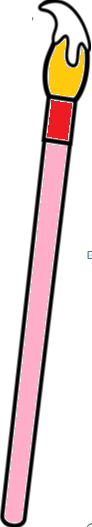 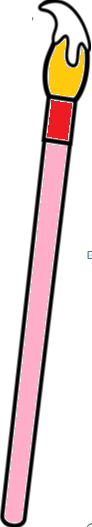 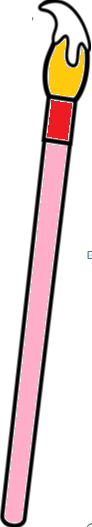 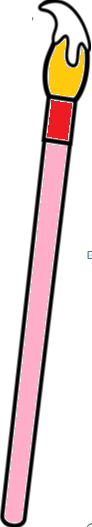 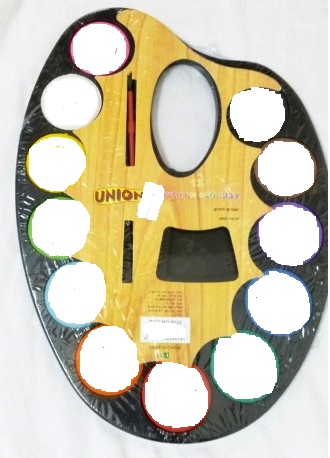 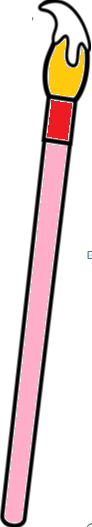 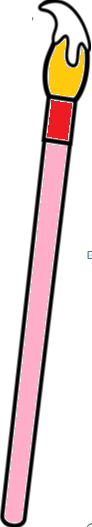 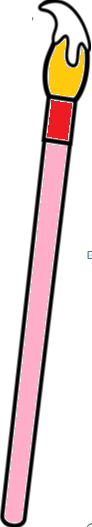 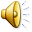 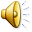 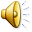 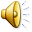 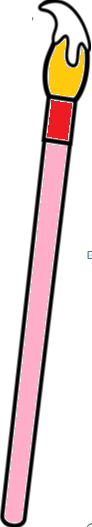 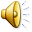 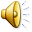 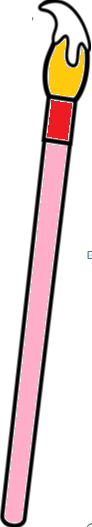 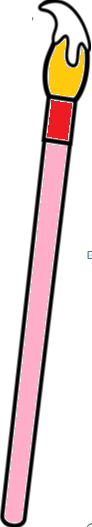 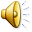 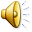 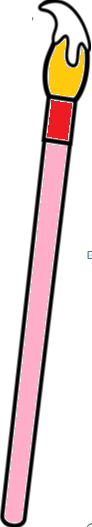 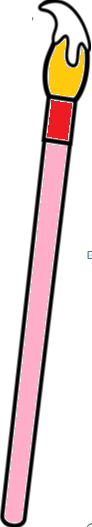 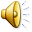 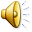 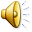 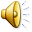